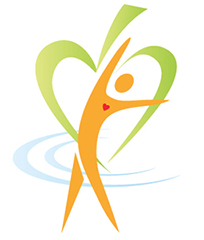 Discover Wellness: Find a Healthier You
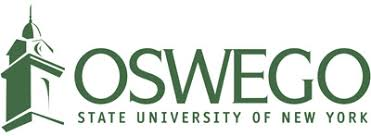 Dr. Elizabeth Keida, Department of Health Promotion and Wellness
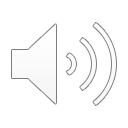 Methods
Cohort model with SUNY Oswego employees.  Seven content sessions and seven coaching/discussions.   
Wellness Sessions
1- Writing Away Stress: “reduce the overall stress by educating and implementing stress management techniques” (Hotaling, 2020). 
2- Beginner Resistance Training: “teach strength training movements that can be completed anywhere at anytime” (Stone, 2019).
3-Decoding Nutrition Labels: “understand how to read a nutrition labels to make better food choices (Kmetz, 2020)
4- Don’t Stress About Stress: “educate on how to manage stress via meditation, deep breathing, yoga, and stretching" (McCabe, 2019).
5- Portion Distortion: “offer recommendations on how to make small changes in one’s daily eating habits to manage portion sizes” (Davis & Schaff, 2020).
6-Move Well: “inform the participants proper ways to move their bodies during daily routines to increase their quality of life” (Schaff & Stone, 2019).
7- Sleep Well: “educate on strategies to improve quality and quantity of sleep” (Schaff, 2020).
Mission
To create an inclusive wellness culture on campus. We aim to provide SUNY Oswego employees with opportunities to practice health and wellness-based initiatives on campus and in their homes.  These experiences will equip our employees with awareness, knowledge, and skills to advocate for a culture of healthy practices to promote chronic disease prevention and ultimately improve quality of life.
Vision
To decrease the need for health care interventions through preventative methods by equipping faculty and staff with the necessary tools to succeed in obtaining optimal health.
Goals
Promote a wellness culture on campus
Chronic disease prevention
Health and wellness education to instill skill-set 
Improve quality of life